"Per Capita Consumption." FUS (2011): n. pag. NOAA. Web. Retrieved from: https://www.st.nmfs.noaa.gov/Assets/commercial/fus/fus11/08_percapita2011.pdf

"Fish and Omega-3 Fatty Acids." Fish and Omega-3 Fatty Acids. Heart.org, n.d. Retrieved from: http://www.heart.org/HEARTORG/GettingHealthy/NutritionCenter/HealthyDietGoals/Fish-and-Omega-3-Fatty-Acids_UCM_303248_Article.jsp#.VkqZFHarSM8 

"NRDC: Mercury Contamination in Fish - Learn About Mercury and Its Effects." NRDC: Mercury Contamination in Fish - Learn About Mercury and Its Effects. N.p., n.d. Retrieved from: http://www.nrdc.org/health/effects/mercury/guide.asp 

Kimberly Warner, Ph.d., Walker Timme, Beth Lowell And Michael Hirshfield, Ph.d. "Oceana Study 
Reveals Seafood Fraud Nationwide." (2013): n. pag. Oceana.org. Feb. 2013. Retrieved from: http://oceana.org/sites/default/files/reports/National_Seafood_Fraud_Testing_Results_FINAL.pdf

Barclay, Eliza. "One In Three Fish Sold At Restaurants And Grocery Stores Is Mislabeled." NPR. NPR, 25 Feb. 2013. Retrieved from: http://www.npr.org/sections/thesalt/2013/02/21/172589997/one-in-three-fish-sold-at-restaurants-and-grocery-stores-is-mislabeled

"Avoiding Mercury in Fish." HealthLink BC, n.d. Web. 04 Dec. 2015. Retrieved from:  http://www.healthlinkbc.ca/healthtopics/content.asp?hwid=tn6745spec 

Severns, Maggie. "87 Percent of Snapper Is Mislabeled, Study Says." Mother Jones. N.p., n.d. Retrieved from: http://www.motherjones.com/blue-marble/2013/02/oceana-survey-tuna-red-snapper-mislabeled

American Museum of Natural History. "Unknowingly Consuming Endangered Tuna." ScienceDaily. ScienceDaily, n.d. Retrieved from: http://www.sciencedaily.com/releases/2009/11/091119135636.htm

Marko, Peter. "Facing an Epidemic of Mislabeled Seafood." Los Angeles Times. Los Angeles Times, n.d. Retrieved from: 
http://www.latimes.com/opinion/op-ed/la-oe-marko-fish-mislabeling-20141209-story.html

Lowenstein et al. The Real maccoyii: Identifying Tuna Sushi with DNA Barcodes – Contrasting 	Characteristic Attributes and Genetic Distances. PLoS ONE, 2009; 4 (11): e7866 DOI: 10.1371/journal.pone.0007866 Retrieved from: http://journals.plos.org/plosone/article?id=10.1371/journal.pone.0007866

"Mercury in the Food Chain." Environment Canada. N.p., 9 July 2013. Retrieved from:  https://www.ec.gc.ca/mercure-mercury/default.asp?lang=En&n=D721AC1F-1
Something Fishy: DNA Barcoding of Fish Advertised as Red Snapper
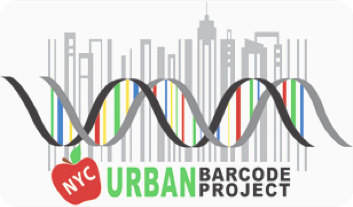 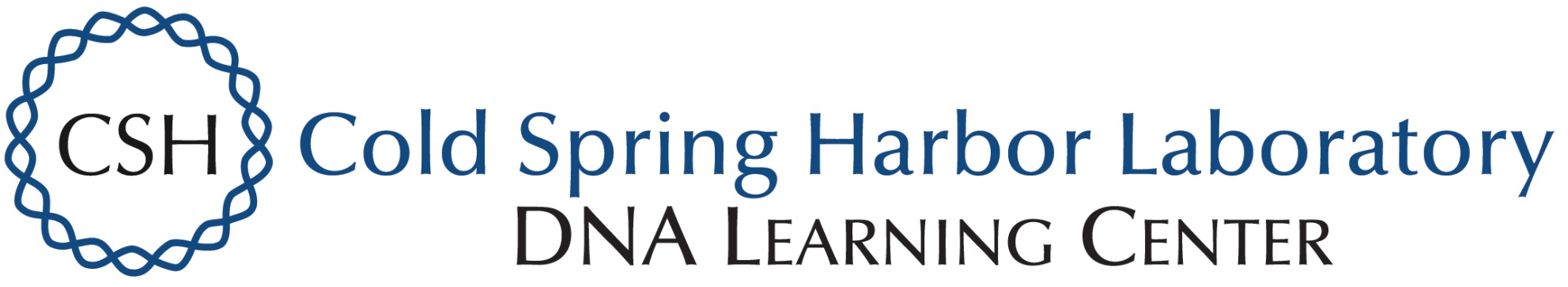 Jack Warshaw and Benjamin Wong, with Vanaja Zacharopoulos
Friends Seminary
Abstract
Fish across the country are often mislabeled in fish markets and stores, creating an unethical selling technique and posing a threat to human health. Red snapper of the Lutjanus species are one such species of fish that are often mislabeled in fish markets. We explored red snapper mislabelling in a few stores in New York City, with the objective of discovering mislabelled red snapper. Our hypothesis was that fish sold at less regulated fish markets in areas like Chinatown would be more often mislabeled than fish sold at big-name chain grocery stores. We used standard DNA barcoding techniques. Of our five samples, two samples that came back positive for Lutjanus species, and one being our positive control. Some Chinatown fish samples were especially difficult to process resulting in poor quality DNA or no DNA extracted. Our results are inconclusive due to a small sample size that was successfully processed.

Introduction
In this project we tried to determine whether or not red snapper samples bought from various stores around New York City were actually of the Lutjanus species. While most fish don’t pose a health risk to people, eating certain fish can be dangerous, especially if the consumers don’t know exactly what they’re eating. Air pollution from industries and power plants can settle into water streams, where chemicals like methylmercury work their way up the food chain, potentially resulting in dangerous health risks, especially in children. Many fish don’t pose a threat to eat because they tend to contain relatively harmless levels of mercury, but there are a few types of fish that do have high concentrations of this substance in their flesh. 
In order to accommodate increasing fish demand with limited fish populations, many vendors have turned to mislabeling as a way of saving money. Many stores will mislabel fish like butterfish as red snapper, in order to sell lower quality fish at a higher price. Butterfish is known for its high mercury levels, however, and thus is dangerous for consumers. In a 2010 study by Oceana, 87% of collected fish labeled as red snapper were in fact other species (Oceana). 
The goal of our project was to determine which stores around New York City, if any, are mislabeling fish as red snapper of the Lutjanus species. The question we came up with was how common mislabeling was among certain types of stores, particularly in more expensive stores in higher-income neighborhoods versus cheaper stores in lower-income neighborhoods. We hypothesized that red snapper would be more commonly mislabeled in stores around Chinatown, where fish are generally less expensive, than in more expensive chain grocery stores that are more highly regulated. The ultimate goal of our project was to be able to educate the New York City community about what areas to be careful of when buying red snapper.
Materials & Methods 
We chose either whole fish that looked and was advertised as red snapper, or filets that were advertised as red snapper. In total, we collected three filets and two whole fish, one of which was prepared at the store and the other which we cut ourselves. We collected our samples from Chinatown from three different sources. We also acquired fish from two large grocery stores. Samples were stored in a freezer until DNA extraction. 
	All samples were processed for DNA barcoding following the protocols provided by the Urban Barcode Project. The samples were amplified using fish CO1 gene primers. If DNA bands were present in the 800 bp range They were sent out for sequencing.
Results
Of the five samples we acquired, only two were successfully processed for barcoding. The remaining samples were not completely processed due to a sticky cell lysate. DNA from the positive samples were about 800 bp, corresponding to the CO1 region of the fish mitochondrial genome. BLAST analysis revealed these two samples to be of the Lutjanus species of fish.
Discussion 
Of the 5 fish samples tested only 2 were successfully sequenced. Phylogenetic trees using the neighbor joining method revealed that one (CT1) from Chinatown was L. purpurea and the second from a supermarket chain was L. malabaricus. Both are related species of the red snapper family and these results validate our processing techniques. 
One of the main issues we faced during DNA extraction was the inability to obtain a definable DNA pellet, from many of our samples, due to sticky, viscous “pellets” in the cell lysates. As a result, further processing was affected due to loss of DNA during separation of supernatant from the undefined pellet. At that time we were unsure of how to handle such samples, attributing the stickiness to the presence of too much fatty tissue. 
Failure to extract amplifiable DNA from 4 samples, drastically reduced our sample size. We can only conclude that one Chinatown sample and one supermarket sample, were indeed of the Lutjanus species. No conclusions can be drawn from the remaining samples which leaves us with an unsupported hypothesis. On a positive note we can say that a third of the fish we purchased as red snapper was, indeed red snapper. We can only hope that fish mislabelling is not rampant in New York City.
We suggest future research to better understand how to handle viscous DNA extracts. This will make it easier to maintain a good sample size in order to make supportable conclusions. 
References
"Per Capita Consumption." FUS (2011): n. pag. NOAA. Web. Retrieved from: https://www.st.nmfs.noaa.gov/Assets/commercial/fus/fus11/08_percapita2011.pdf

"Fish and Omega-3 Fatty Acids." Fish and Omega-3 Fatty Acids. Heart.org, n.d. Retrieved from: http://www.heart.org/HEARTORG/GettingHealthy/NutritionCenter/HealthyDietGoals/Fish-and-Omega-3-Fatty-Acids_UCM_303248_Article.jsp#.VkqZFHarSM8 

"NRDC: Mercury Contamination in Fish - Learn About Mercury and Its Effects." NRDC: Mercury Contamination in Fish - Learn About Mercury and Its Effects. N.p., n.d. Retrieved from: http://www.nrdc.org/health/effects/mercury/guide.asp 

Kimberly Warner, Ph.d., Walker Timme, Beth Lowell And Michael Hirshfield, Ph.d. "Oceana Study 
Reveals Seafood Fraud Nationwide." (2013): n. pag. Oceana.org. Feb. 2013. Retrieved from: http://oceana.org/sites/default/files/reports/National_Seafood_Fraud_Testing_Results_FINAL.pdf

Barclay, Eliza. "One In Three Fish Sold At Restaurants And Grocery Stores Is Mislabeled." NPR. NPR, 25 Feb. 2013. Retrieved from: http://www.npr.org/sections/thesalt/2013/02/21/172589997/one-in-three-fish-sold-at-restaurants-and-grocery-stores-is-mislabeled

"Avoiding Mercury in Fish." HealthLink BC, n.d. Web. 04 Dec. 2015. Retrieved from:  http://www.healthlinkbc.ca/healthtopics/content.asp?hwid=tn6745spec 

Severns, Maggie. "87 Percent of Snapper Is Mislabeled, Study Says." Mother Jones. N.p., n.d. Retrieved from: http://www.motherjones.com/blue-marble/2013/02/oceana-survey-tuna-red-snapper-mislabeled
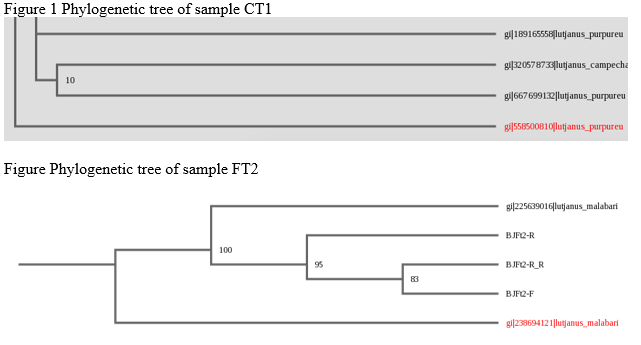